Vývoj softvérovej platformy pre manažment IoT zariadení
Vedúci práce : RNDr. PhDr. Peter Pisarčík

Autor práce : Erika Buffová, 3AIb
Čo je Internet vecí ?
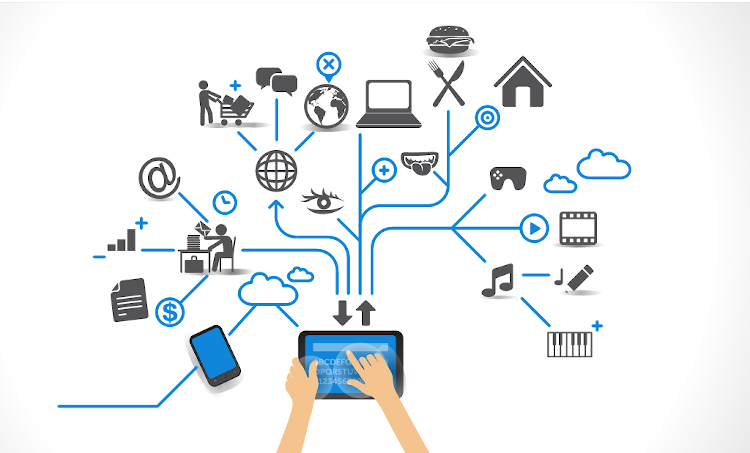 Systém vzájomne súvisiacich entít : výpočtových zariadení, mechanických a digitálnych zariadení, objektov, zvierat a ľudí, ktorých je možné jednoznačne identifikovať na základe jedinečného identifikátora a jednotlivé tieto entity majú schopnosť vzájomnej výmeny dát prostredníctvom siete bez potreby priamej interakcie človeka s človekom alebo človeka s počítačom.
Výhody
Pomoc pre jednotlivcov a pre podniky

Jednotlivci – zdravie, bezpečnosť, financie, každodenné plánovanie

Podniky – sledovanie majetku, riadenie zásob, preprava, lokalizácia, úspory energie
Nevýhody
Najslabšou časťou je BEZPEČNOSŤ

Je možné nájsť zoznam nechránených internetových kamier

Najväčšia výzva !
Bezpečnosť
Určité pokrytie zabezpečenia
Problém s pokrytím všetkých problémov Internetu vecí

Otázka bezpečnosti rozdelená do troch kategórií :
Tradičné problémy
Modifikácia bezpečnostných architektúr
Nové bezpečnostné architektúry & bezpečnostné protokoly
IoT technológie
Inteligentné osvetlenie - inteligentné osvetľovacie systémy 
Napr. Philips hue 


Nosiče zdravia a fitness monitory  
Napr. Jawbone Up fitness tracker
Pripojené spotrebiče - schopnosť kontrolovať domáce spotrebiče prostredníctvom mobilného zariadenia/tabletu.  
Napr.-Electrolux CombiSteam rúra 

Samo-riadiace vozidlá - schopnosť ovládať automobil prostredníctvom inteligentných telefónov a hodiniek
Ciele bakalárskej práce
Analýza dostupných vizualizačných softvérov a knižníc pre zobrazovanie dát 

Štúdium MVC nástrojových sád (framework) 

Spracovanie a štrukturalizácia dát odosielaných a prijímaných IoT zariadeniami 

Vývoj grafického webového prostredia pre manažment IoT zariadení
Základná architektúra IoT
Vec : dôvod, prečo zostavujeme systém 

Senzory : slúžia na čítanie a spätné odovzdávanie správ o stave reálneho sveta; monitorujú fyzikálne veličiny 

Aktuátory : prijímajú informácie; očakávajú príkaz, ktorý vykonajú 

Kontrolór : spolupracuje so senzormi a aktuátormi; nízkoúrovňová komunikácia 

Agent : most medzi radičom a riadiacim serverom; realizuje prenos dát 

Riadiaci server : umožňuje interakciu medzi IoT systémom a užívateľom; vysokoúrovňová komunikácia
Architektúra senzorov a aktuátorov miestnosti
Čo je mojim cieľom po praktickej stránke ?
Vytvorenie vizuálneho prostredia
Monitorovanie životných podmienok

Pre vytvorenie sa využíva MVC PHP Framework Yii 2.0
Výhody nášho riešenia?
Robustné systémy

PHP framework
Beží na routri
Nasadení na MBEDED zariadenia
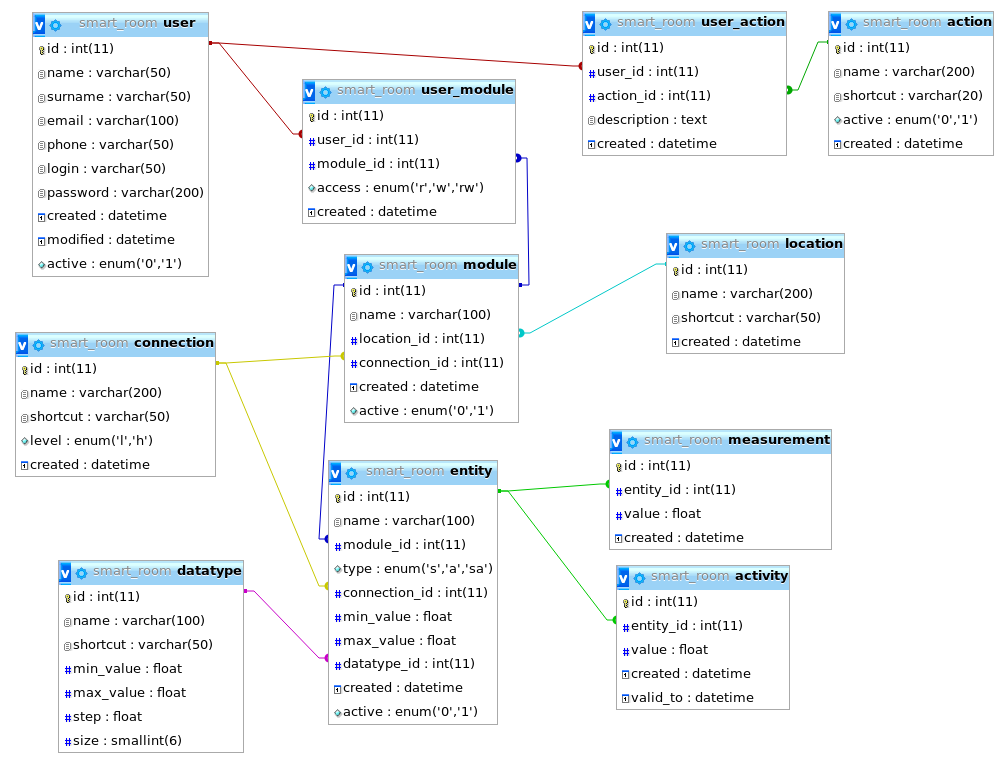 Databázový
Relačný
model
Bezpečnosť komunikácie od servera k senzorom
Slave modul : 
1. komunikuje s Master Modulom cez wifi (2,4 GHz)  

Master modul :  
1. sleduje, či Slave moduly sú funkčné  
2. zabezpečuje komunikáciu medzi serverom a SM
Aktuálny stav
Používateľské rozhranie vyžaduje už len menšie úpravy
Získavanie dát z reálneho modulu                                                      A čo budúcnosť...?
Odporúčaná literatúra
Biron J., Follett J.: Foundational Elements of an IoT Solution. O'Reilly, 2016.  

Russell B., Duren D.V.: Practical Internet of Things Security. Packt Publishing, 2016.  

Eliseev D., Bogdanov A.: Yii Application Development. Cookbook. 
      Packt Publishing, 2016.
Ďakujem za pozornosť